Sladkovodní voda
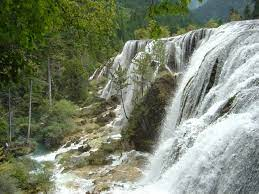 Vítáme vás na naší prezentaci
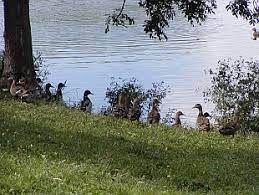 Obecné informace
Vyskytuje se obvykle v potocích, řekách, jezerech, rybnících, rašeliništích .
Sladké vody se vyznačují tím, že mají nízkou koncentraci rozpuštěných solí.
Sladká voda je opak mořské vody, která je slaná. 
Může být pitná, ale i nepitná.
70% je v ledovcích (Antarktida a Gronsko), 30% tvoří podzemní voda a 1% povrchová voda.
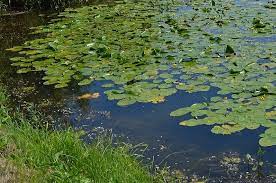 Ryby
Sladkovodní ryba je ryba, která žije ve sladkých vodách 
Mezi nejznámější ryby patří kapr obecný, dále např. štika obecná, pstruh obecný nebo okoun říční.
Ryby používají k dýchání žábry
Mají po těle šupiny
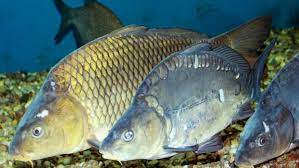 kapr
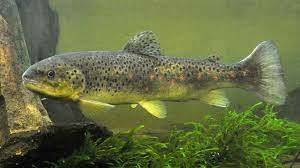 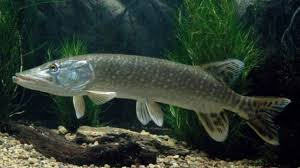 štika
pstruh
Obojživelníci
Obojživelníci se rodí ve vodě (alespoň u nás v Česku), jejich další vazba na vodu je pak určená podle druhu. Patří sem žáby, čolci atd…
Od pokročilejších skupin čtyřnožců je odlišuje fakt, že ještě nejsou plně přizpůsobeni životu na souši: jejich vajíčka nemají ochranný obal, musejí být proto kladena do vody (nebo do podobně vlhkého prostředí).
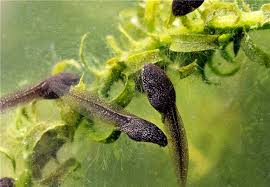 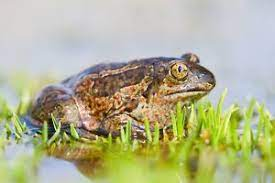 pulci
žába
Savci
Na březích rybníků a ostatních vodních ploch se vyskytuje několik druhů savců, kteří jsou svým způsobem života vázáni na vodní prostředí.
Někteří se specializují na rostlinnou, jiní na živočišnou potravu.
Jsou to např. bobr evropský, vydra nebo ondatra.
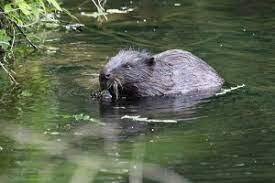 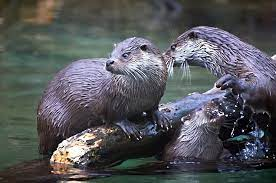 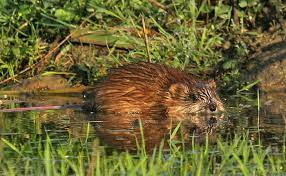 ondatra
bobr
vydra
Hmyz
Kolem vod můžeme spatřit vodní hmyz. Ten buď kolem nás jen přeletí, nebo před námi prchá na hladině nebo se potopí hodně hluboko.
Kolem vody se vyskytují- vážky, rak říční nebo potápník vroubený
-Vážka je nejlepším hmyzím letcem. Líhne se z larev ve vodě.
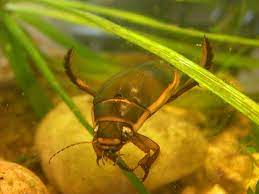 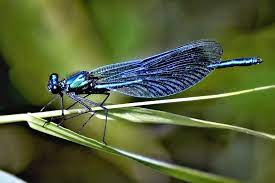 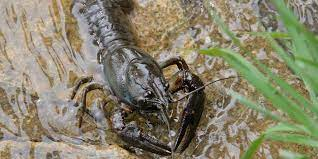 Rak říční
Vážka
Potápník vroubený
Ptáci
Na vodní a mokřadní biotopy se váží ty druhy ptáků, kteří jsou uzpůsobeni přežití v těchto specifických podmínkách. Zpravidla mají velmi husté opeření, které poutá vzduch a odpuzuje vodu.
Potravní zdroje v období výchovy mláďat mají mezi sebou velice dobře rozdělené.
Patří tam – Kachny divoké, Lyska obecná Volavka popelavá a Labuť
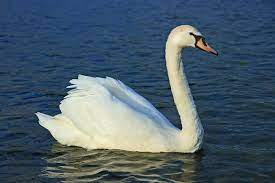 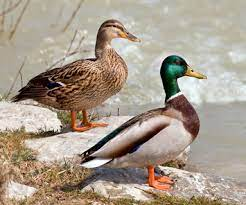 kachny
Labut´
Rostliny
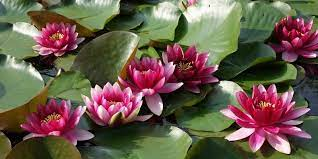 Sladkovodní rostliny
Halucha vodní
Kotvice plovoucí 
Leknín bílý 
Prustka obecná 
Rašeliník.
Rdesno obojživelné 
Vodní rostlina. 
V bahně roste řada obojživelných rostlin. Najdeme je na místech v malých tůních, mělkých rybnících, odvodňovacích příkopech, na okrajích kanálů s pomalu proudící vodou …
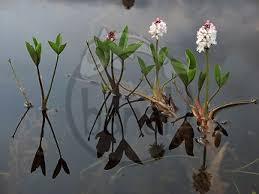 Lekníny
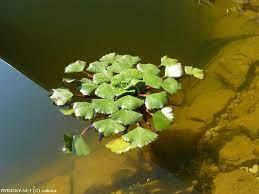 Halucha vodní
Kotvice plovoucí
.Pin by Miroslav Martínek on ryby         

Pin by LADA HRDLICKA on Animals

Vodní ptáci - Photonovotny

Ptáci - darreorg

 [Ornita]

veterina-senov.cz|

blogspot.com

rostliny.hyperinzerce.cz

zahradniksvoboda.cz
Skogafoss Waterfall | Iceland Tours
strednimorava-tourism.cz

Velký atlas ryb
Janitzki Andreas

 
Život v přírodě: Řeky
LAROUSSE
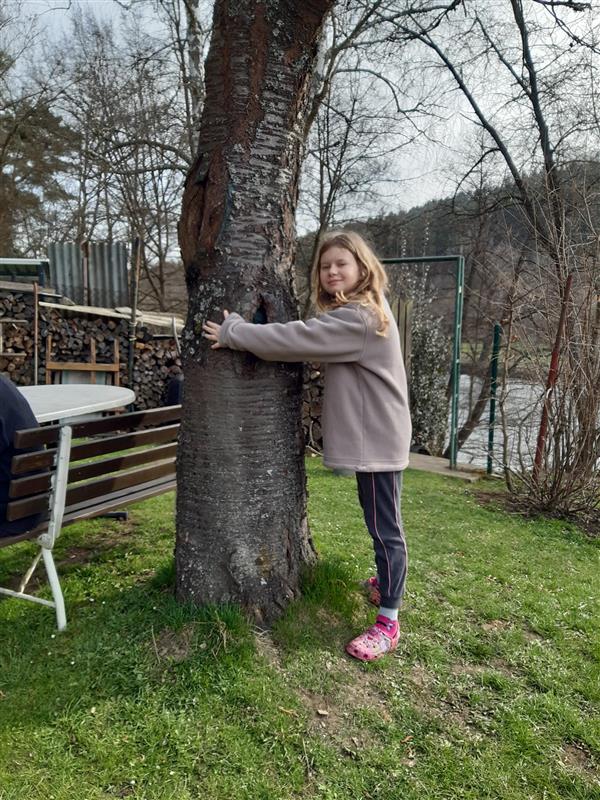 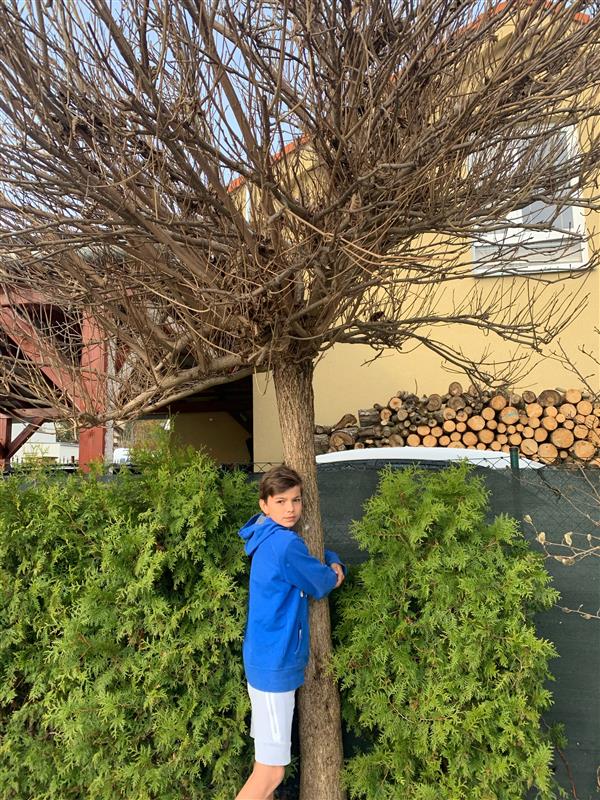 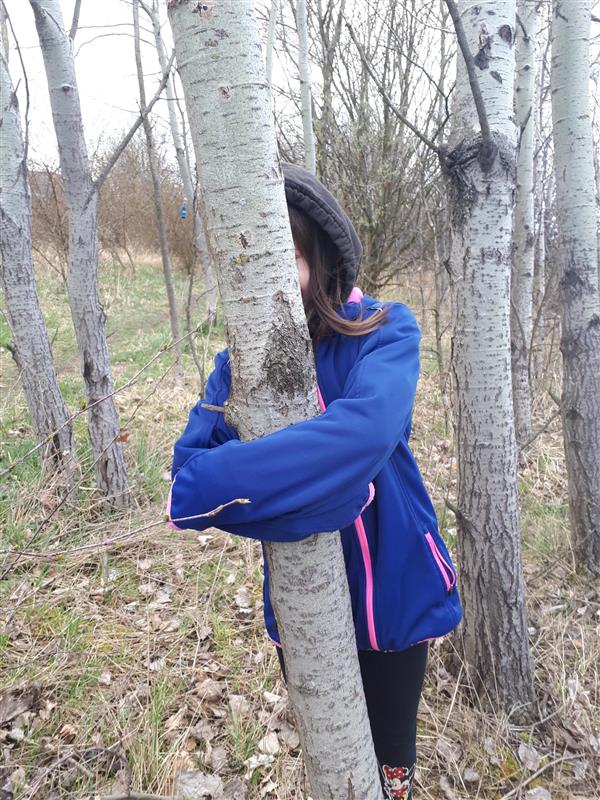 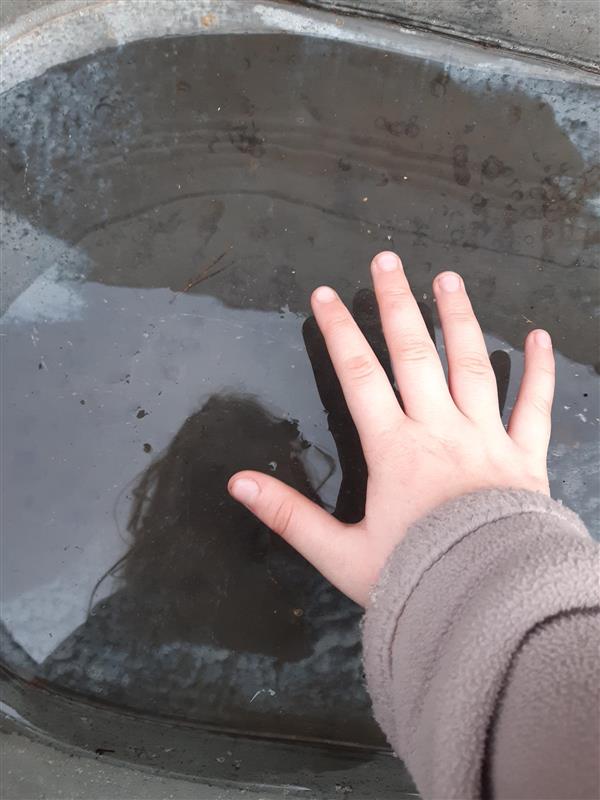 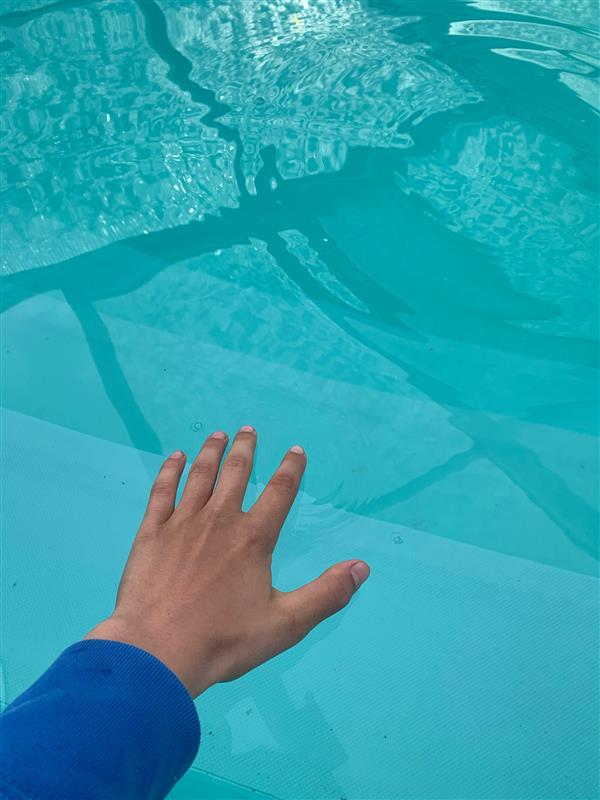 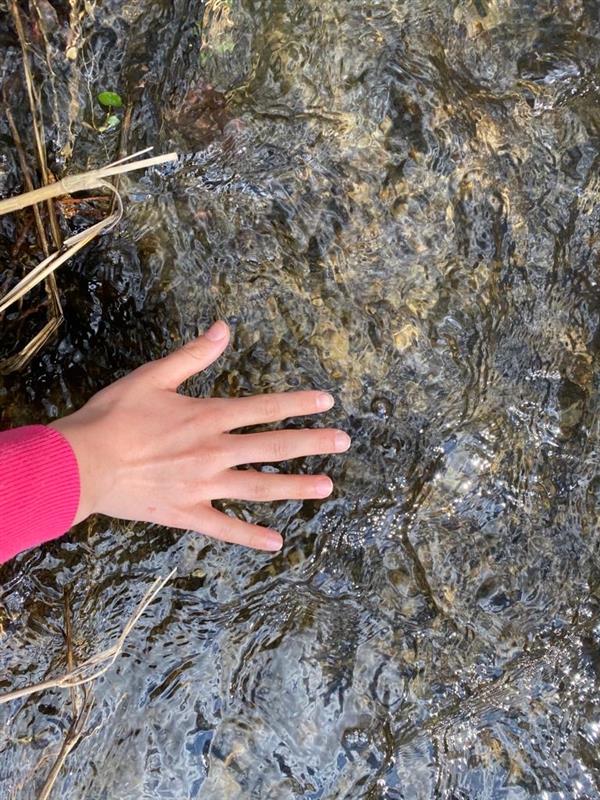 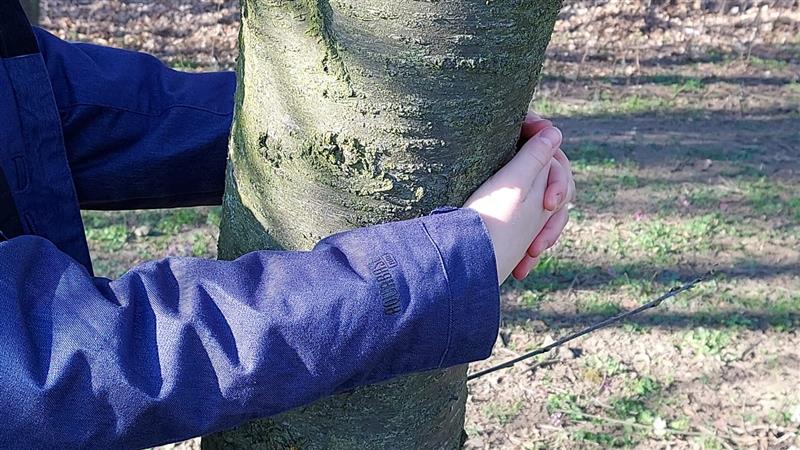 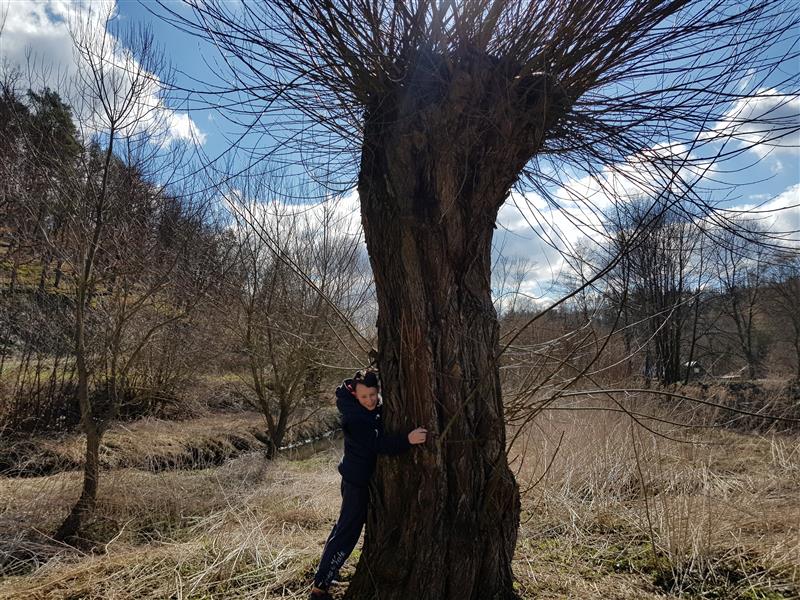 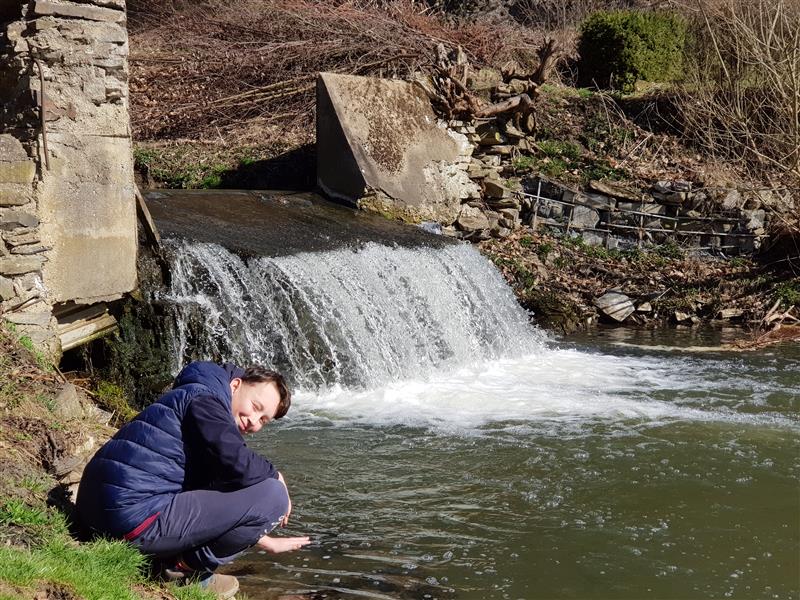 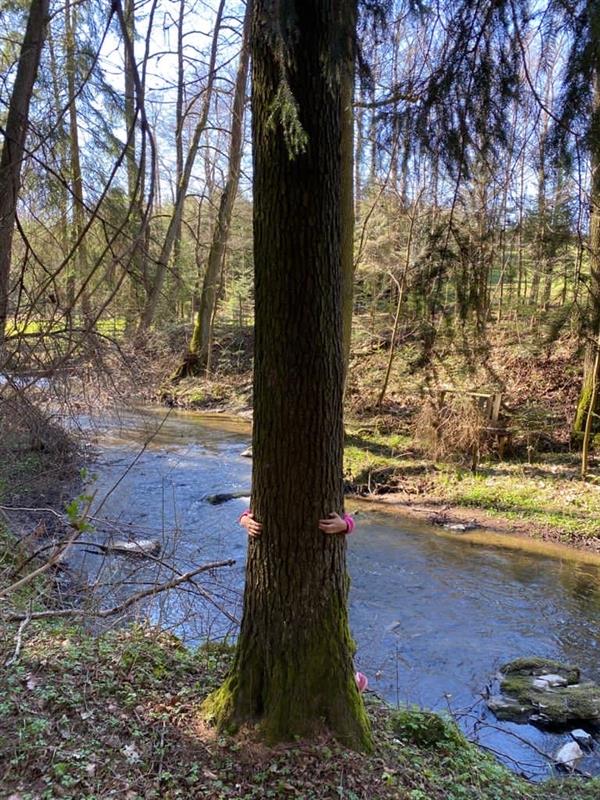